Битва за Дніпро
24 серпня 1943 – 23 грудня 1943
Військові сили
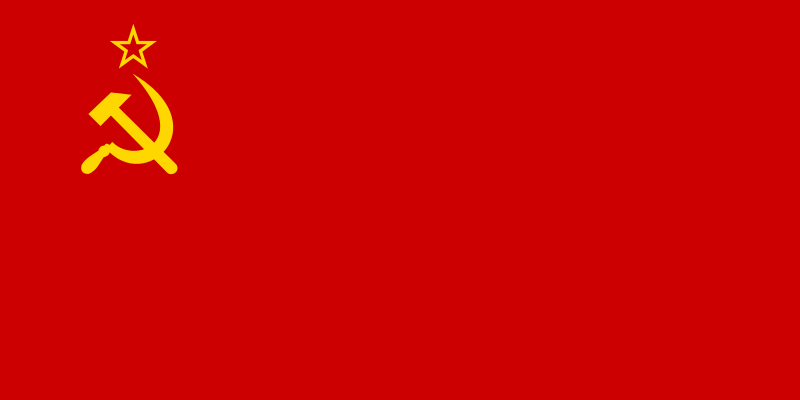 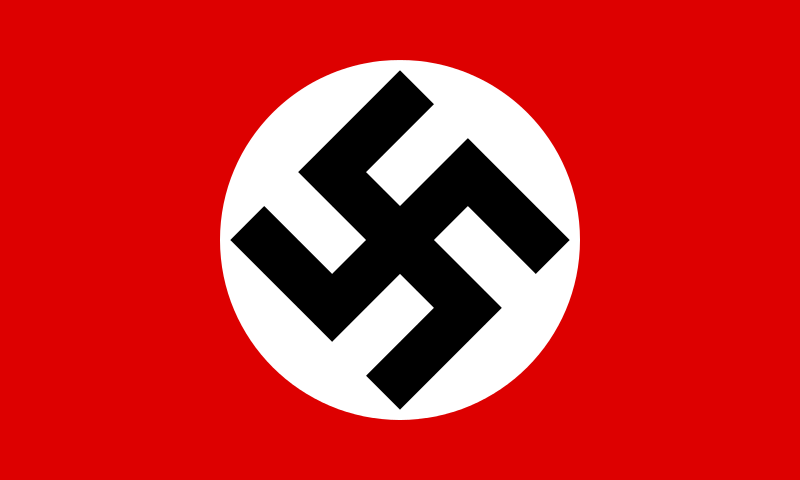 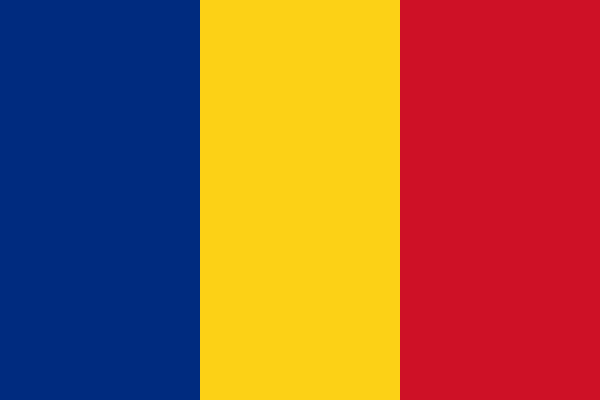 1,250 000 солдат
12 600 гармат
2 100 танків
2 000 літаків
2,650 000 солдат
51 000 гармат
2 400 танків
2 850 літаків
Сторони та командування військами
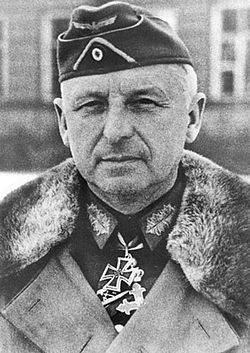 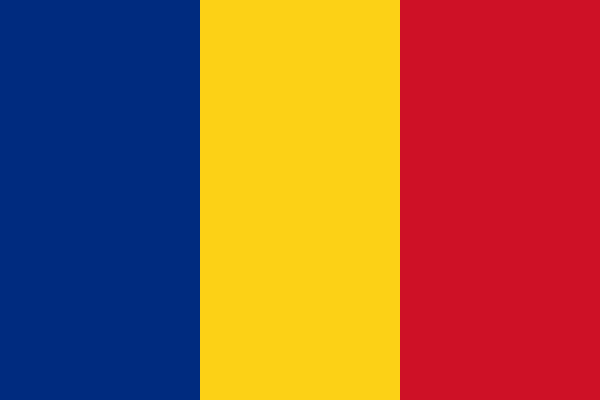 Фріц Е́ріх фон Манште́йн
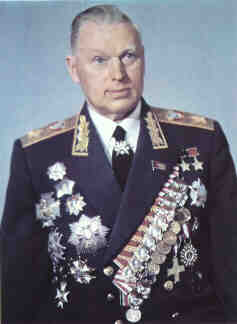 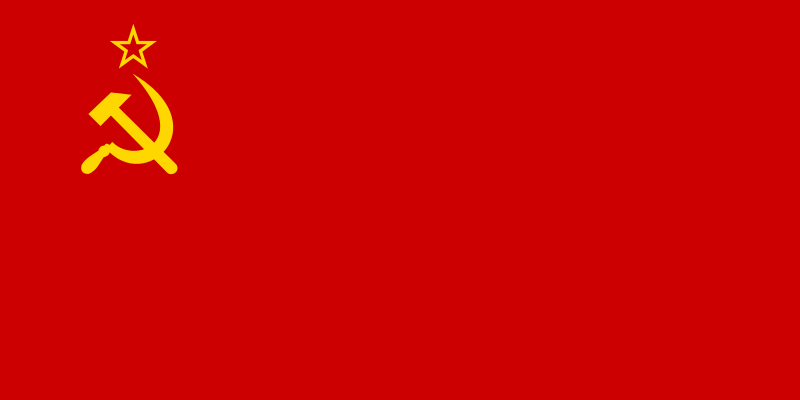 Рокосовський К.К.
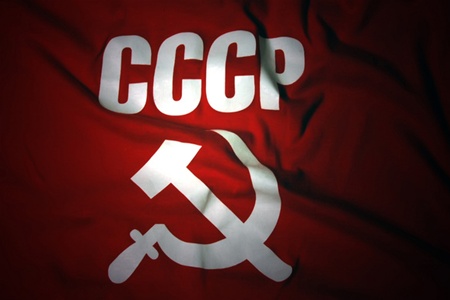 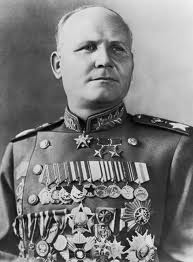 Конєв І.С.
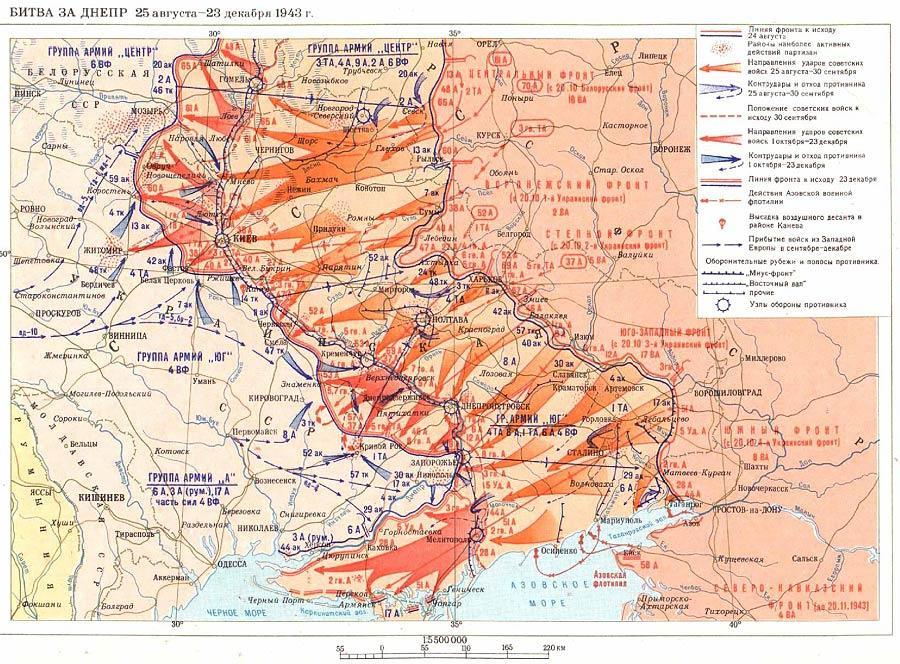 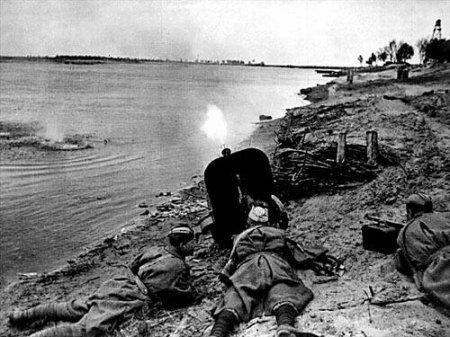 Битва за річку Дніпро
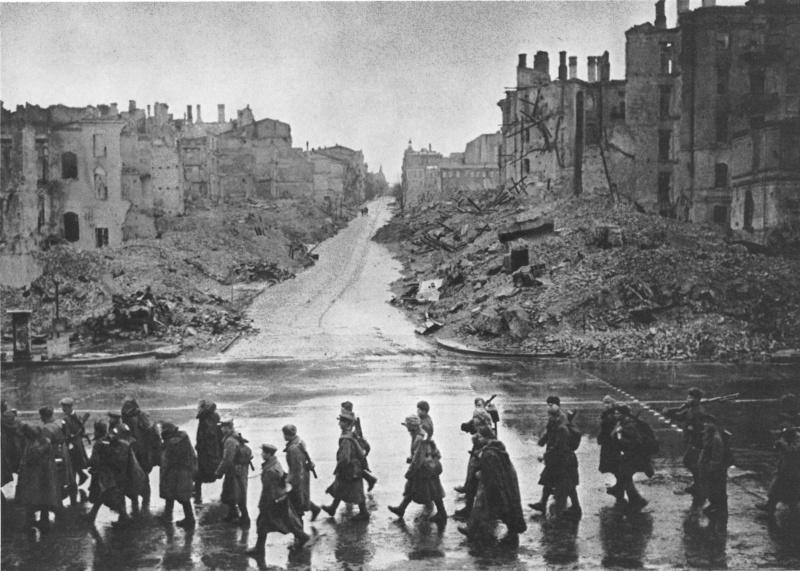 На руїнах Києва
Цілі поставлені радянським командуванням
Звільнення Лівобережної України
Звільнення Північної Таврії
Звільнення Донбасу
Звільнення Києва
Створення плацдармів на правому березі Дніпра
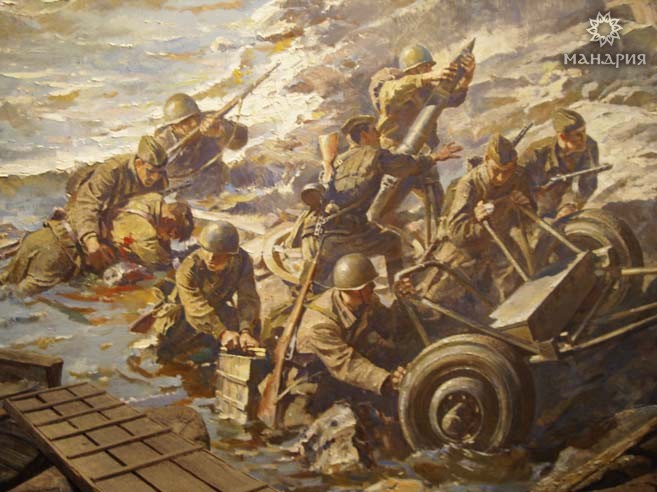 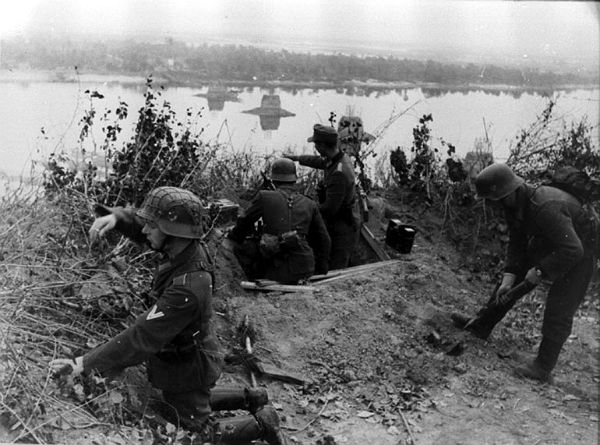 Німецька кулеметна точка на правому березі Дніпра (схоже, у Києві) - частина Східного Валу
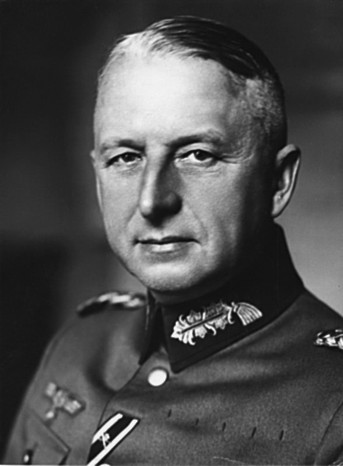 „Із становища, що склалося, я зробив висновок, що ми не можемо втримати Донбас наявними силами, і що ще більша небезпека для всього південного флангу Східного фронту утворилася на північному фланзі групи. Восьма і четверта танкові армії не в змозі чималий час стримувати напір противника у напрямі до Дніпра”.
Еріх фон Манштейн
Зміни ліній фронту і напрямок дій радянських фронтів під час Битви за Дніпро
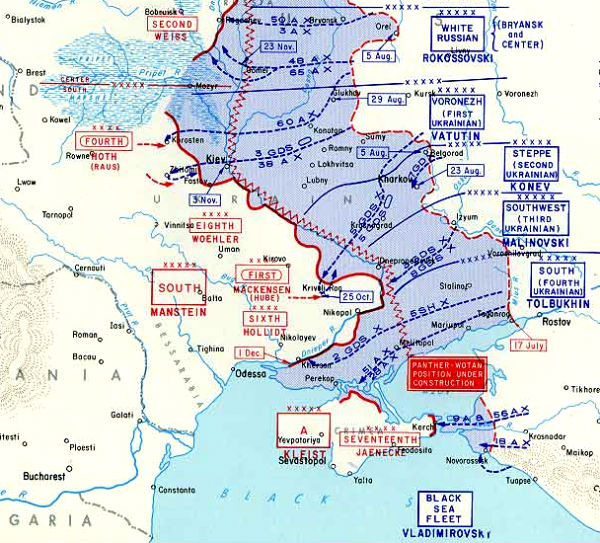 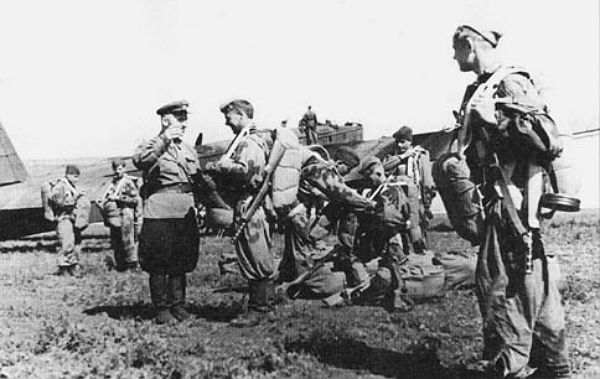 Радянські десантники, 1943 рік
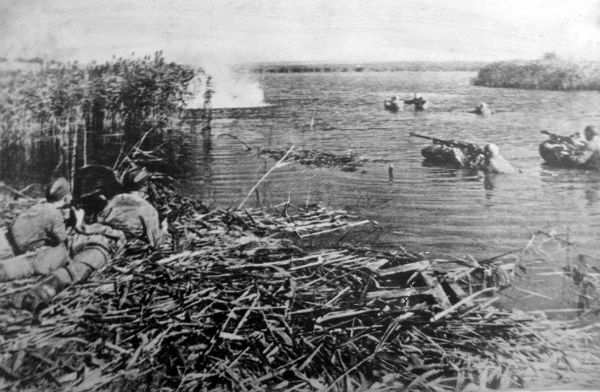 Переправа радянських військ, 1943 рік
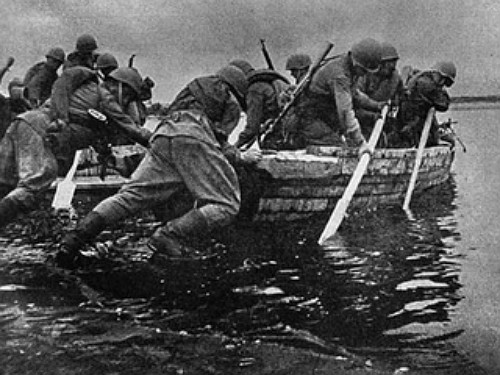 Переправа радянських військ
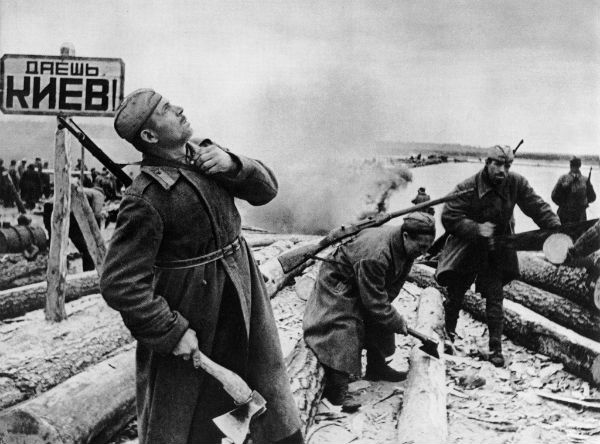 Сапери наводять переправу, 1943 рік. Вочевидь, у небі відбувається повітряний бій
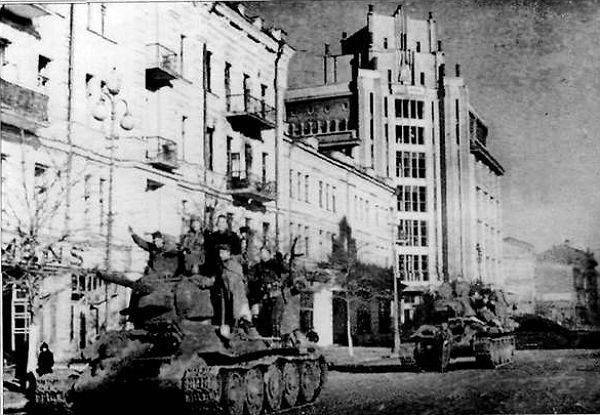 Радянські танки на Хрещатику. Позаду видно фасад ЦУМу
Втрати
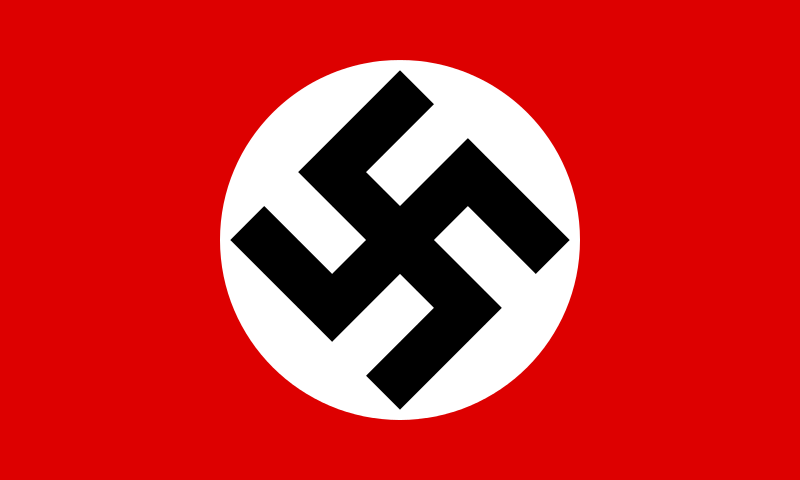 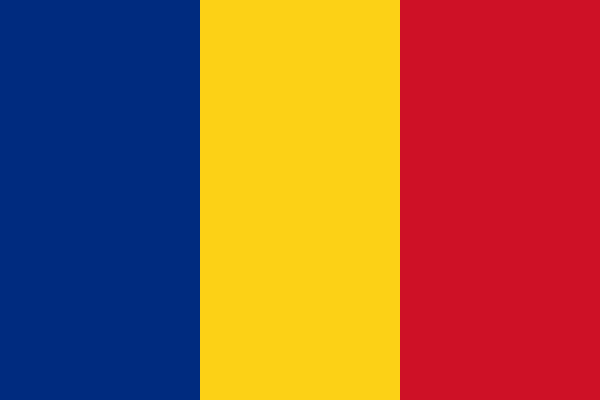 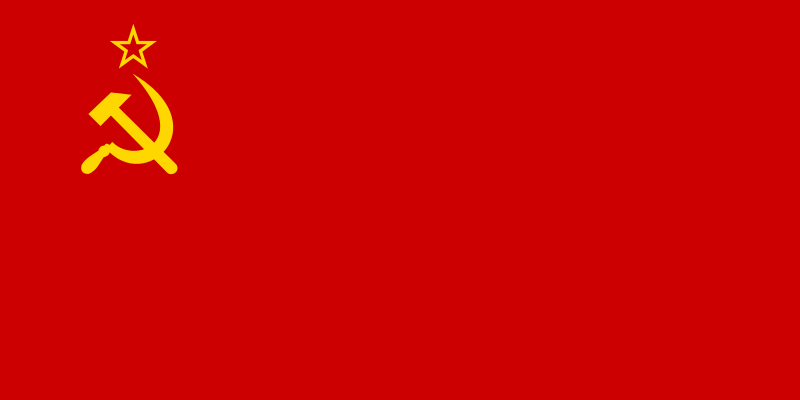 500 000 загиблих та поранених
300 000 загиблих900 000 поранених та зниклих безвісти
Наслідки
В результаті чотиримісячної операції Лівобережна Україна була майже повністю звільнена Червоною Армією від німецьких захватників.В ході операції значні сили Червоної Армії форсували річку, створили кілька стратегічних плацдармів на правому березі річки, а також звільнили місто Київ. Битва за Дніпро стала однією з найбільших битв у світовій історії.
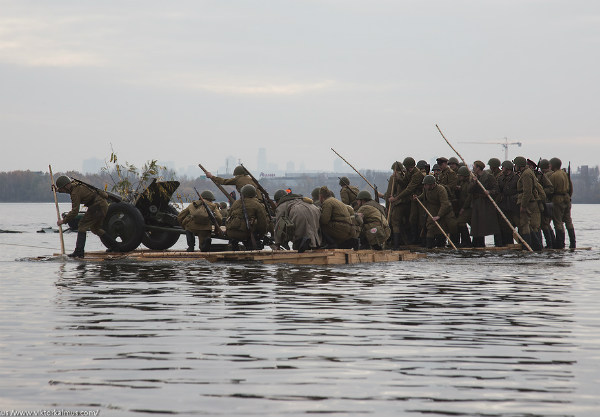 Переправа радянських військ. Реконструкція битви за Київ, 2013 р
ДЯКУЄМО ЗА УВАГУ!